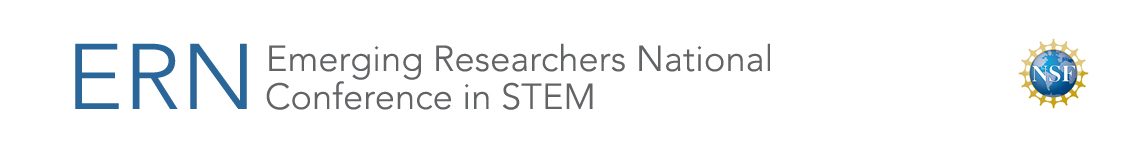 How to Deliver an Excellent Oral Research Presentation
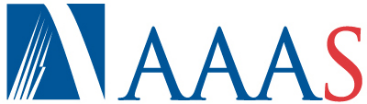 January 18, 2017
Mary Ann Leung, Ph.D.
President & Founder
Sustainable Horizons Institute
Webinar is 60 minutes
Q&A box to submit questions
Office hours for additional questions
Administrative details
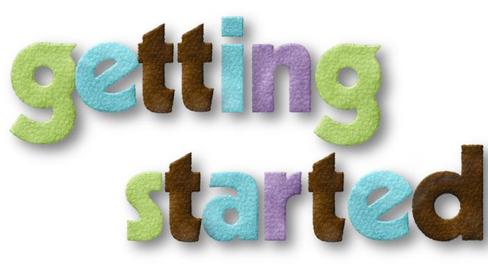 1/17/2017
2
What is your academic status?
Undergraduate
Masters
Doctoral
Other
Poll Question
1/17/2017
3
Have you ever given an oral presentation at a conference?
No
Yes
Poll Question
1/17/2017
4
Are you planning on presenting at ERN?
No
Yes
Poll Question
1/17/2017
5
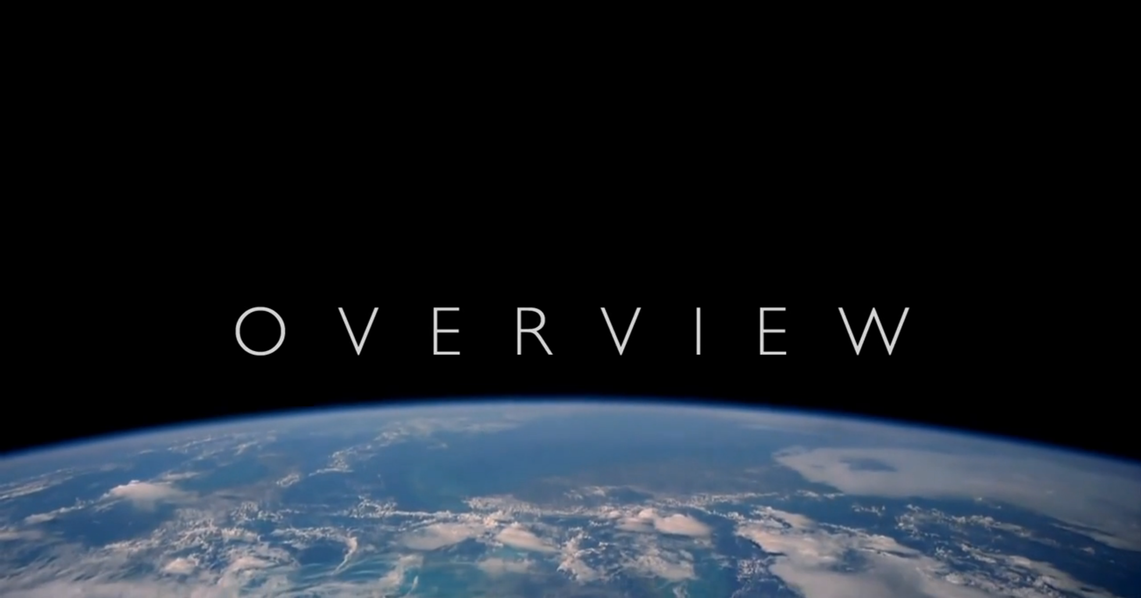 1/17/2017
6
Oral Presentation of your Research
Share your research results
Communicate your excitement for research
Demonstrate your knowledge, skills, abilities
Learn from others
Learn about opportunities
Prizes!
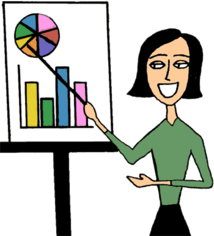 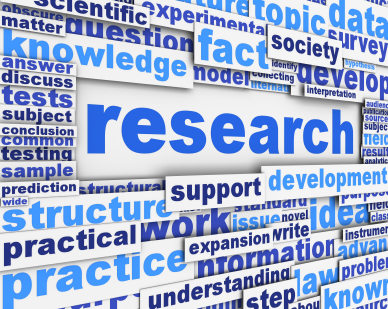 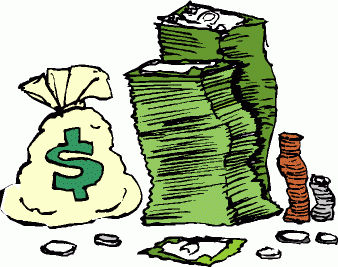 1/17/2017
7
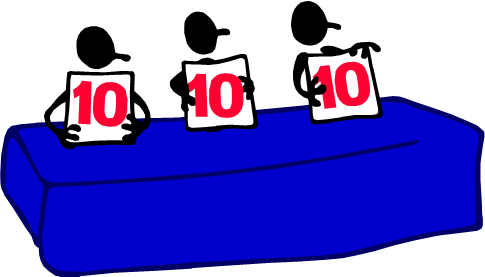 Your orals will typically be judged on:
Abstract
Statement of the Problem
Methodology
Results
Future Work
Oral Presentation and Response to Questions
Overall Presentation
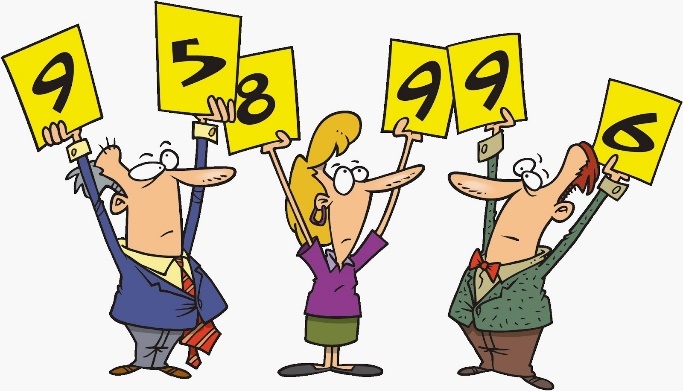 1/17/2017
8
Who is your audience?
What do they know or not know?
Organize your presentation
Overview/Motivation (Why should I care?)
Background
Methods
Results
Discussion
Future Work
Acknowledgements
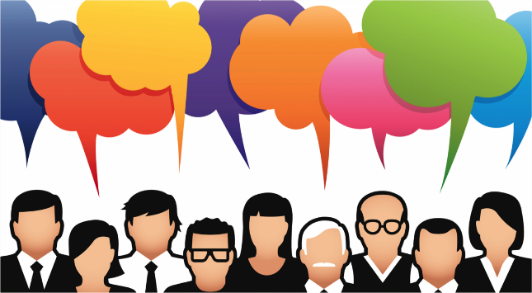 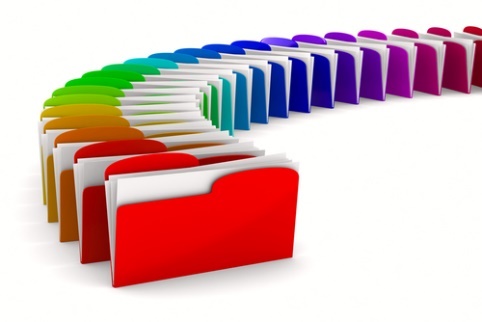 Organizing your ideas for your audience
1/17/2017
9
Every story has a
Beginning
Actors
Middle
Some twists and turns
Ending
Questions
What you discovered
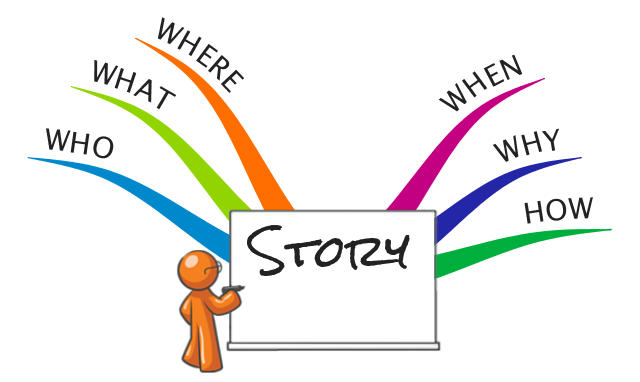 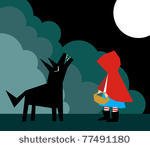 Your presentation should tell a story
1/17/2017
10
In science, you learn more and more about less and less
Balancing technical detail with reaching your audience is an art
Your audience may be scientifically adept, but not in your particular area/project
Communicating to someone not knowledgeable in your area can take you a long way!
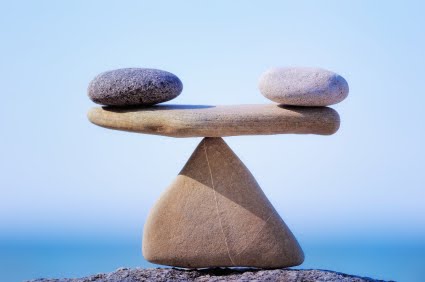 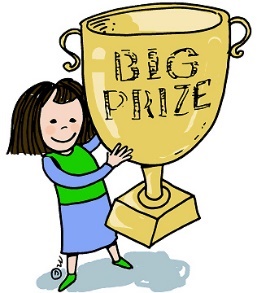 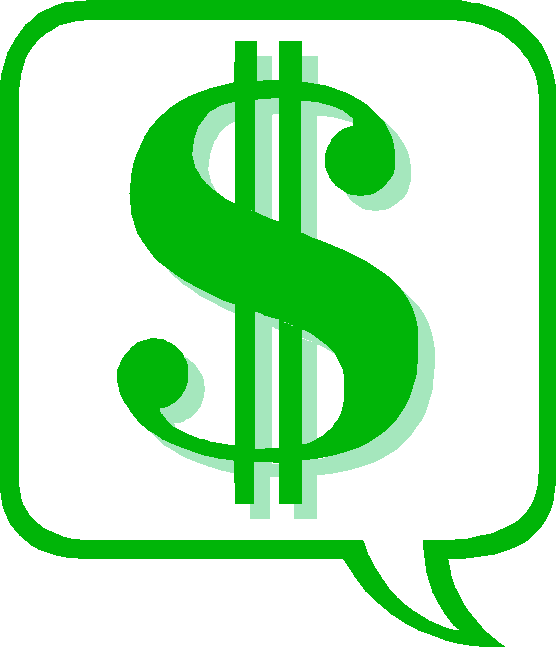 Telling a scientific story
1/17/2017
11
Know your audience
Tell a good – organized story
Balance scientific detail with the big picture in an understandable way
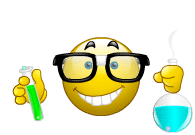 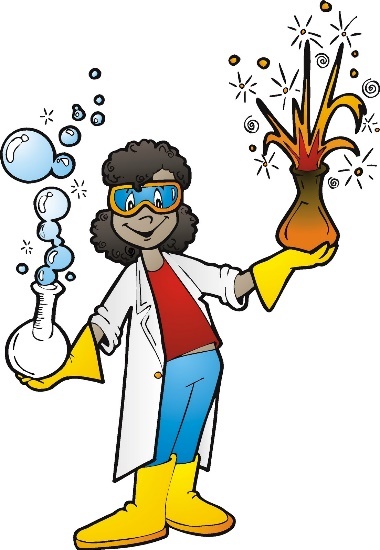 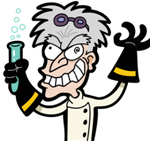 Tell your story in the right context
1/17/2017
12
Is ERN a technical conference focused on specific sub-discipline?
No
Yes
Poll Question
1/17/2017
13
Does the conference cover broad disciplines?
No
Yes
Poll Question
1/17/2017
14
Use professional software and templates
Be creative, but professional
Don’t use excessive “flashy” tricks that distract from your message
Use colors to highlight text sparingly
Include a title for each slide
Keep text and equations to a minimum
Include graphics, charts, images
Run a spell checker!
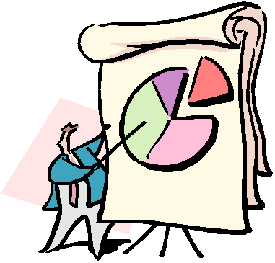 Professional presentation software and templates
1/17/2017
15
Do not put too much information, text, or imagery on one slide
Use the 5-7 rule (no more than 5-7 bullets per slide)
Break up your thoughts into small bite size pieces
Develop a logical flow between slides
Use transitions, as appropriate
Use sign posts, as appropriate
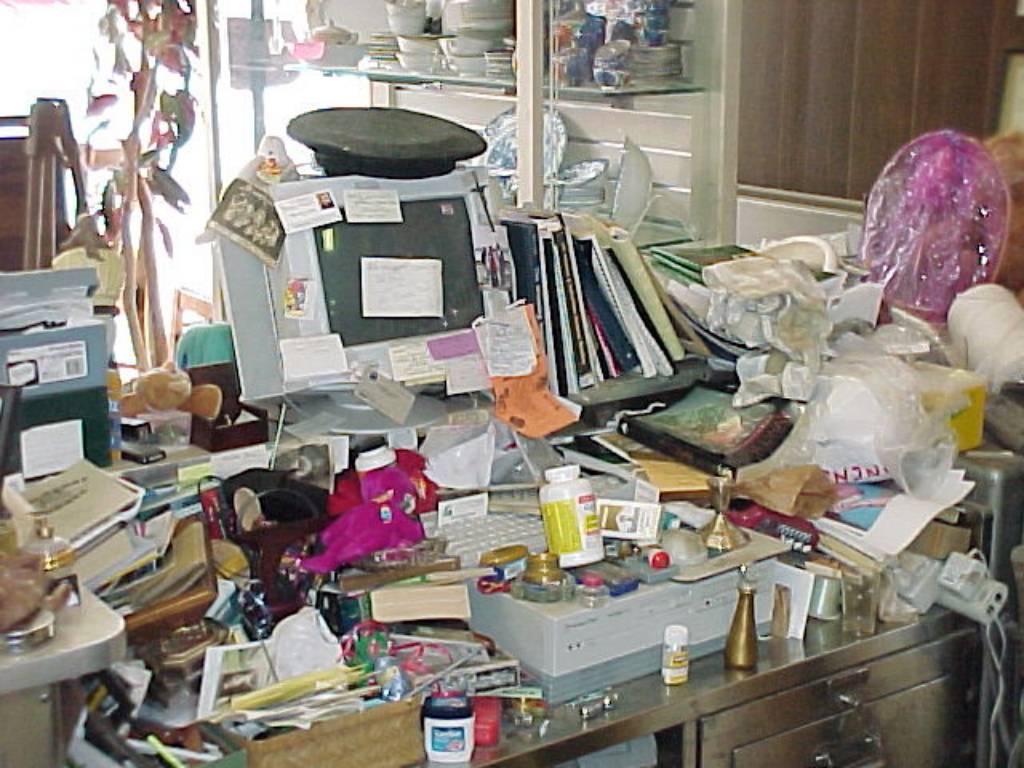 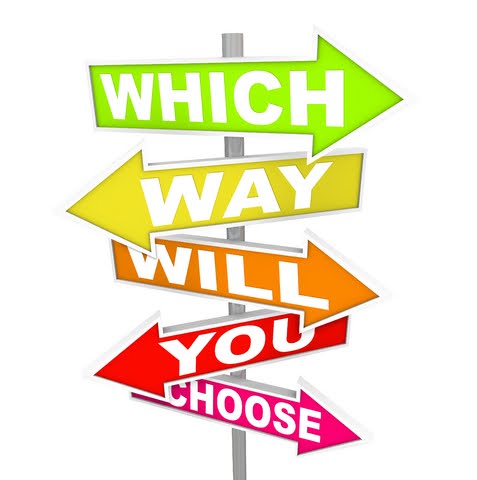 Chunking and organizing your thoughts
1/17/2017
16
Sign posts tell people where you are in the overall process
Topic 1
Topic 2
Topic 3
Example sign posts
1/17/2017
17
Use large letters (no fonts smaller than 16 pts!!)
View your presentation from the back of the room
Do not use different fonts or type styles; (one or two)
Keep the graphics simple 
Don't show graphs you won't need
If you only discuss 1 of 4 graphs, cut others out 
If you do not have artistic talent ask for help
Use cartoons or illustrations
Combine graphics and text
Appeal to different learning styles
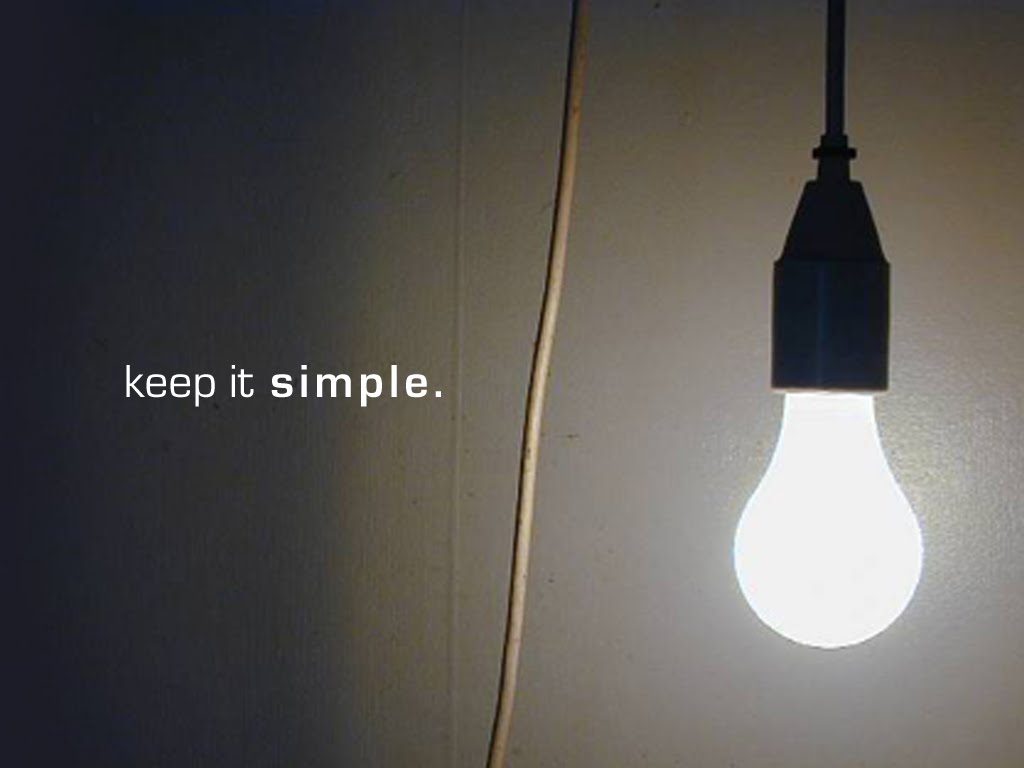 What to include on your slides
1/17/2017
18
What does this mean?
Overview/Motivation (Why I care?)
Background
Methods
Summary
(Tell them what you told them)
Related work (What others did before you)
Results
Discussion
Future Work
Acknowledgements
What we still need to do to understand
Procedures
(What you did)
Overview
Tell them what you are going to tell them
Motivation
Real World Application
(Why you did it)
Results (What you discovered)
Who helped, funded, etc.
Anatomy of a good talk
1/17/2017
19
Practice, practice, practice!  
Peers
People who don’t know your research
People similar to your expected audience
By yourself so you can get your language set
Know your stuff
Prepare for questions
Prepare to dance on your feet
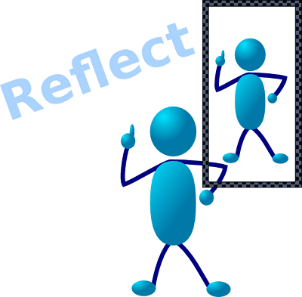 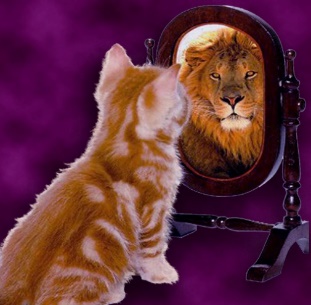 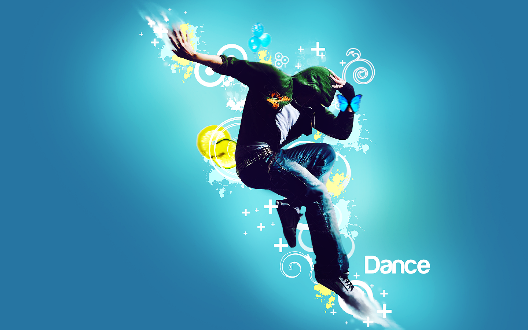 Professional presentation software and templates
1/17/2017
20
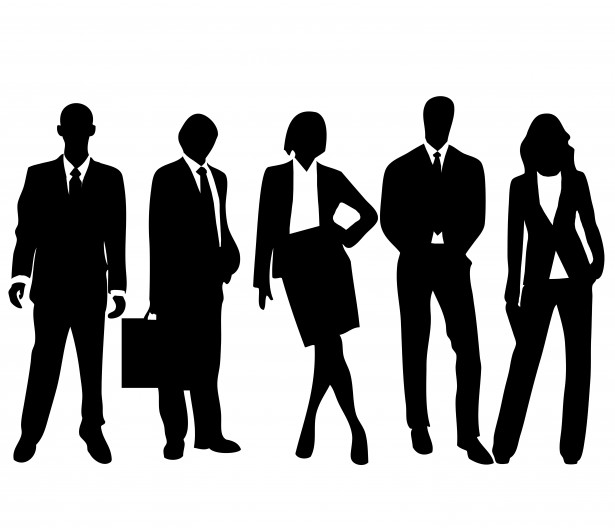 Wear professional attire
No sandals
No tennis shoes
No halter tops
No t-shirts
No tight or revealing clothing
No clothing with printing that is suggestive, offensive, obscene, or promotes illegal substances
No athletic clothing including sweat pants and sweat shirts
No sleepwear, including pajama bottoms
Posture
Stand up straight
Don’t “fidget”
Don’t play with your hair
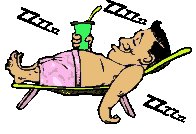 Look the part
1/17/2017
21
Speak
Loud
Clearly
Confidently
Do not
Mumble
Chew gum
Avoid making distracting noises or motions
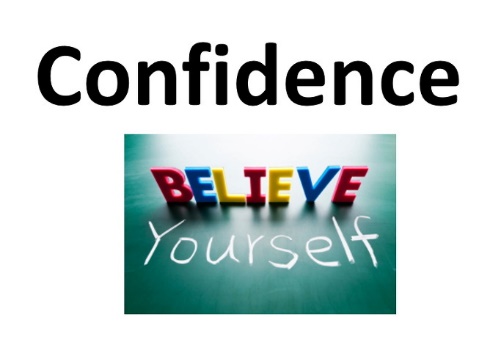 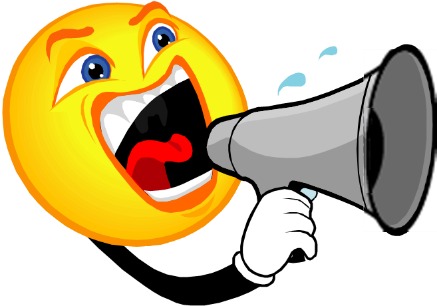 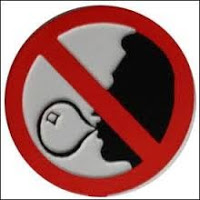 Speak the part
1/17/2017
22
Make eye contact
Smile
Ask questions; engage audience
Answer questions 
Be courteous
Talk to your audience, not the screen
Convey your excitement!
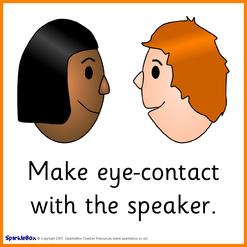 Make eye-contact
with audience
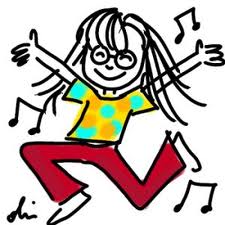 Connect with your audience
1/17/2017
23
Set the stage; prepare yourself and space ahead of time 
Get ready to perform; know your lines and your subject
Overcome your fear of public speaking
Breathe slowly and deeply before your talk
Visualize yourself giving a relaxed talk to a receptive audience 
Do affirmations. Tell yourself you are relaxed, confident — whatever works for you
Assume one or more “power poses,” Dr. Amy Cuddy of the Harvard Business School
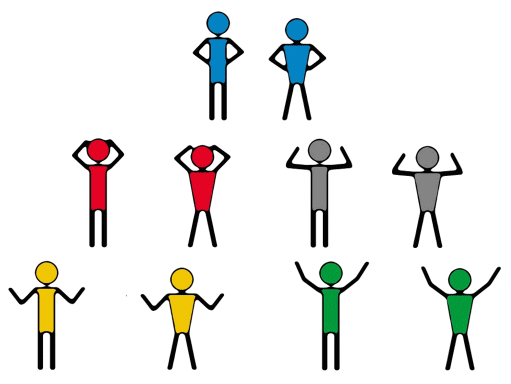 Summary Checklist
1/17/2017
24
Stride up to the podium
Stand tall and keep your chest lifted 
Smile; you appear more relaxed; reduces stress 
Speak up 
Take your time, but stay on time 
Talk to the audience, not the screen
Don’t drift off at the end
Say “That concludes my presentation. Thank you for your attention.” 
Ask for questions
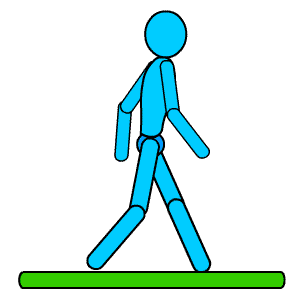 Summary Checklist
1/17/2017
25
Be personable; helps to establish rapport
Be yourself…your professional self
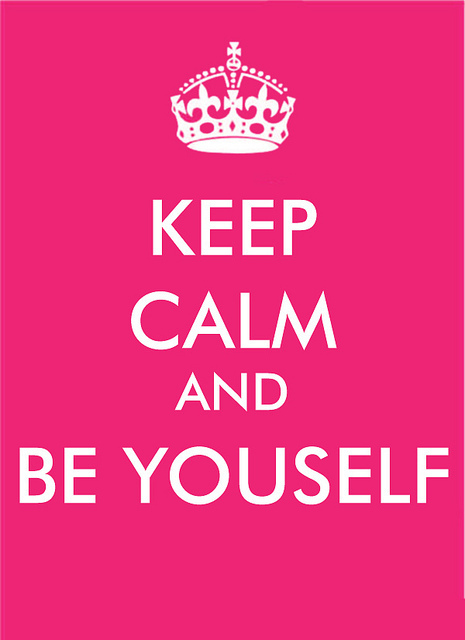 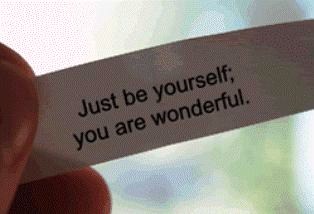 Be yourself…your professional self!
1/17/2017
26
Listen to the question first
Repeat question, if necessary
Reply with confidence
Take your time to explain, remember others don’t know as much as you do about your research
Its okay to not know the answer, admit it and research it
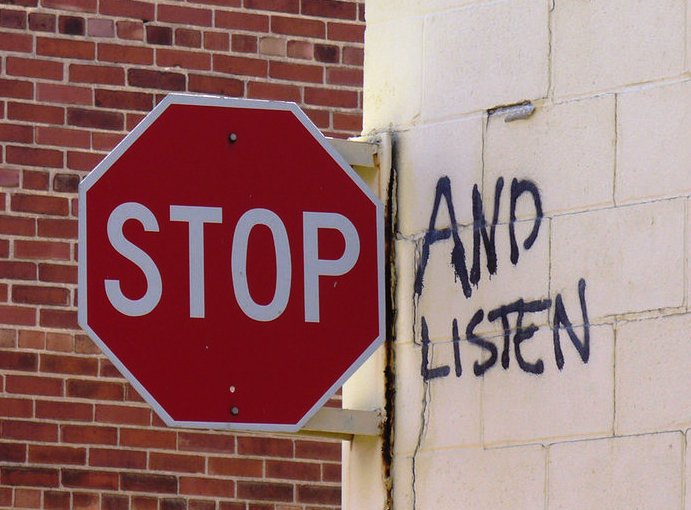 Taking questions
1/17/2017
27
Include multiple methods
Imagery
Motion/video
Analogies
So much content is at your fingertips
Following are slides from a leadership talk to scientists
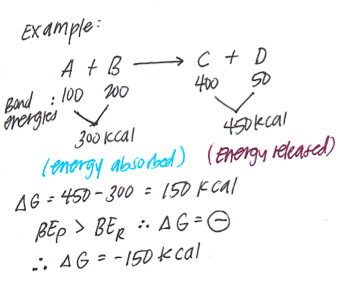 A few examples
1/17/2017
28
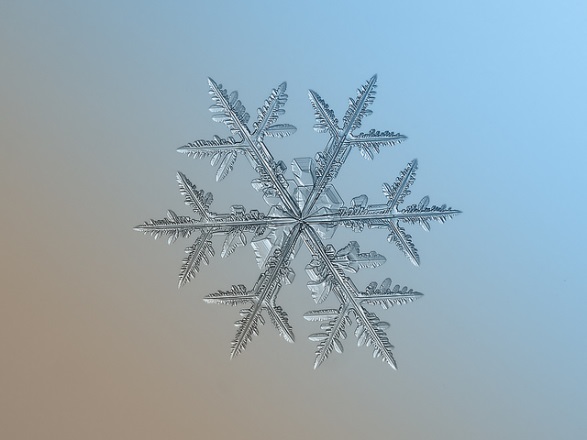 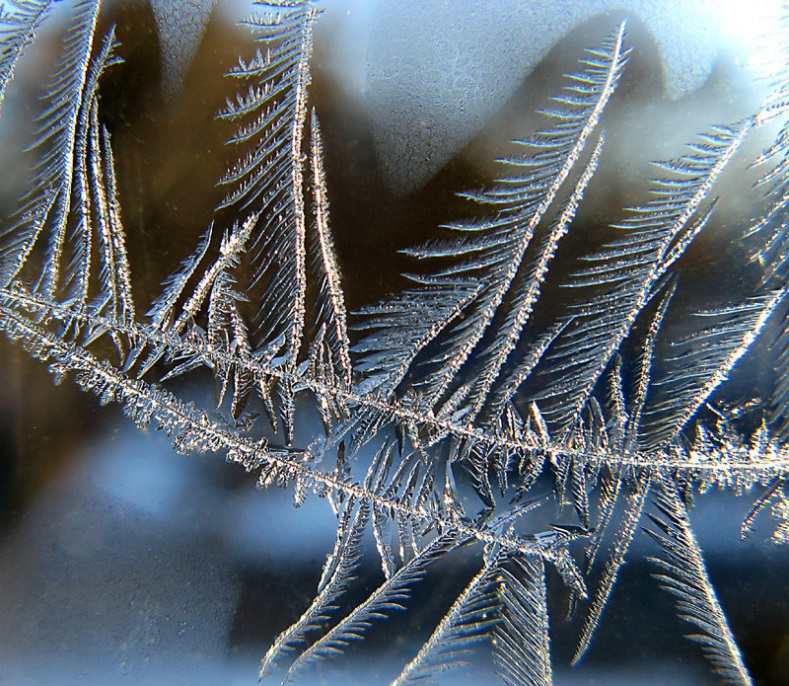 Natural self assembly
1/17/2017
29
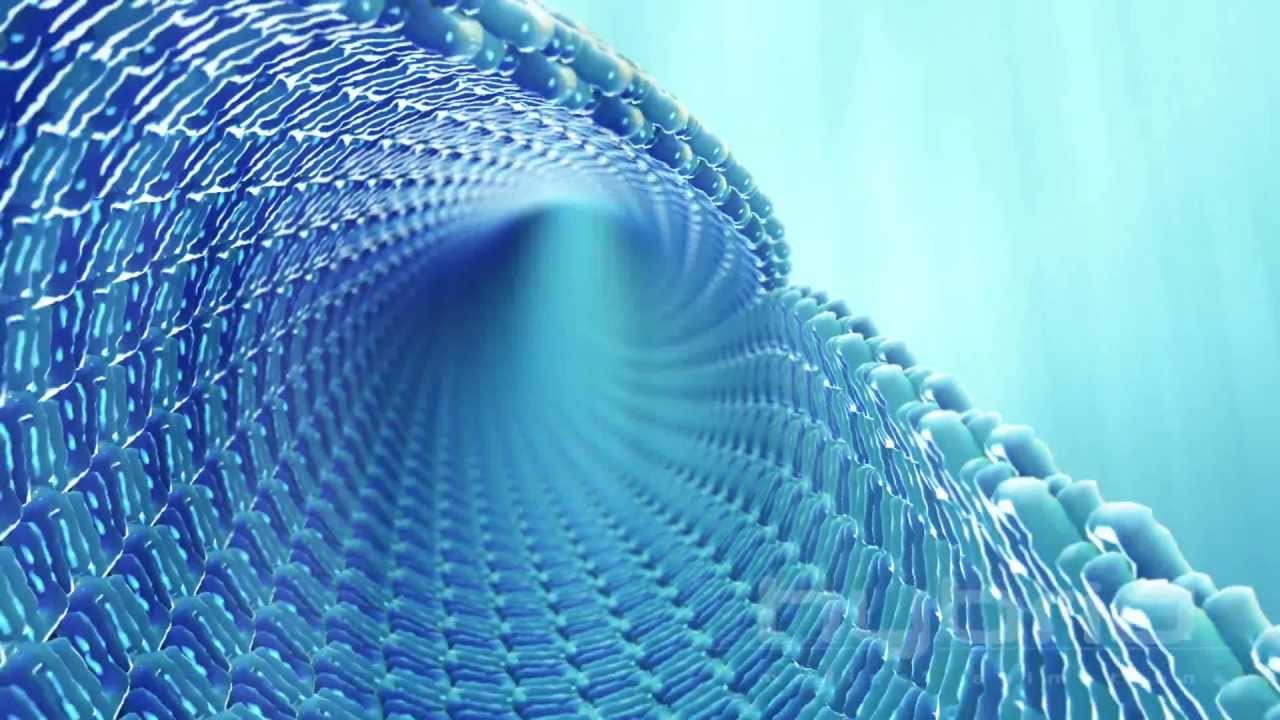 Self assembly of carbon nanotube
http://www.youtube.com/watch?v=1kWApU3o6ko
1/17/2017
30
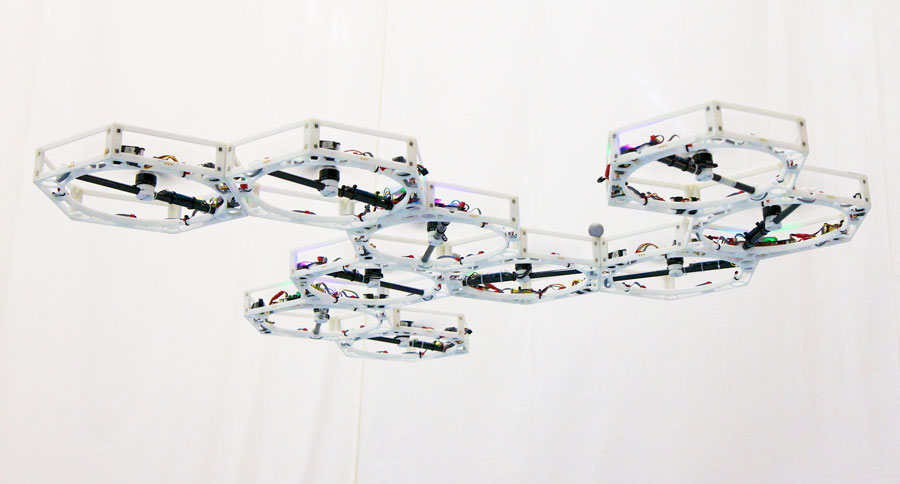 http://robohub.org/the-distributed-flight-array-modular-robots-that-self-assemble-coordinate-and-take-flight/
Coordinated Self Assembly in Organizational Leadership
1/17/2017
31
Questions?
Comments
Feedback/suggestions
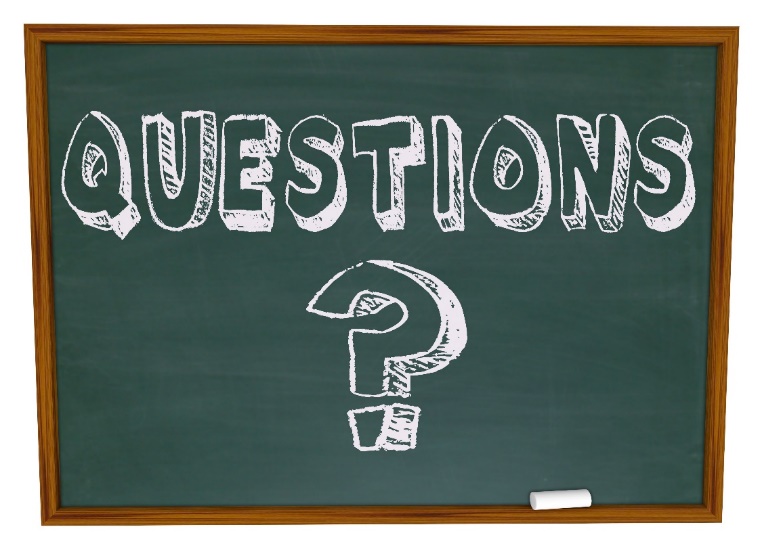 1/17/2017
32
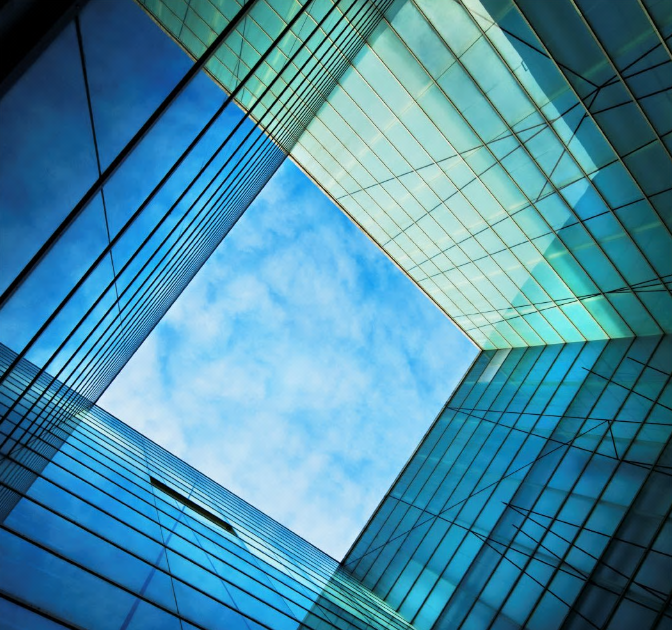 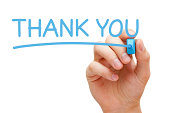 Office Hours:
Wednesday, Jan 18 2-3pm
Tuesday, Jan 21, 2-3pm
Thursday, Feb 2, 2-3pm
Monday, Feb 13, 11 am -12 pm
Wednesday, Feb 15, 11 am – 12pm

Virtual location:
mleung@shinstitute.org
515-450-8190
Skype: mleung1129

All times are central zone
Good Luck!
Mary Ann Leung, Ph.D.
mleung@shinstitute.org
http://shinstitute.org/
1/17/2017
33